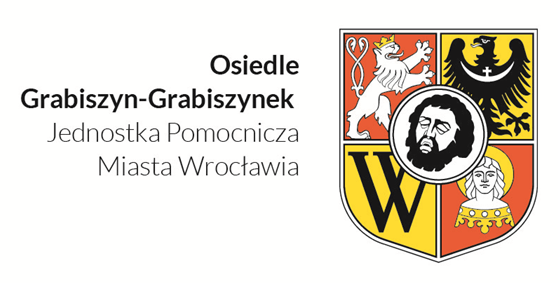 Informacje Zarząd osiedla  10-11.202003.11.2020- Sesja Rady Osiedla Grabiszyn-Grabiszynek
Przewodnicząca Zarządu
                                               Anna Daleszyńska
Zarząd osiedla – informacje
Projekty społeczne opracowane przez zarząd:
1. W związku z wejściem nowych obostrzeń zarząd osiedla ponownie uruchomił kontakt telefoniczny i mailowy dla seniorów i osób będących w szczególnej potrzebie oraz wolontariuszy tz. sąsiedzka sieć wsparcia. Wiosną taka akcja bardzo dobrze się sprawdziła, zgłaszały się osoby chętne do niesienia pomocy oraz dzięki kontaktowi z Mopsem mieliśmy kontakt do ludzi wymagających pomocy. 
2. Zajęcia organizowane w ramach Centrum Aktywności Dzieci i Młodzieży są prowadzone w formie online lub hybrydowo (M. Kostrzewa- Żołnierz, Anna Daleszyńska)
3.  Projekt dla osiedlowych przedszkoli i szkół  wsparcie w sytuacji sytuacji covidowej – zakup dozowników bezdotykowych oraz lamp sterylizujących i dezynfekujących powierzchnie. Przedszkola są bardzo zainteresowane takim wyposażeniem – ( zakupy takie mogłyby być zrobione ze środków admin. – co jest ujęte w proponowanym dzisiaj projekcie uchwały). Dozowniki zostały już zakupione, zbieramy aktualnie oferty na lampy. 
4. Zadanie społeczne Chór – w trakcie realizacji ( w tym roku obejmuje chór przy Bakarze, SP 82, SP 109 – nie prowadzi w tym roku warsztatów); 5. W ramach drużyny sportowej zakup strojów dla drużyn szkolnych, koszulek dla drużyny harcerskiej oraz sprzętu ( piłki) dla szkół
Zarząd osiedla – informacje
Projekty infrastrukturalne nad którymi pracujemy:
Sąsiedzkie nasadzenia – kontynuacja projektu z ubiegłych lat. Chcemy realizować wspólny projekt nasadzeń drzew i krzewów – w kilku miejscach na osiedlu m.in.:
Pętla al. Hallera ponieważ właśnie przy al. Hallera są realizowane nasadzenia na nasz wniosek
Skwer ( skarpa ) – Al. Pracy/Grabiszyńska (wniosek mieszkańców)  Ze względu na sytuację covidową nie możemy zaprosić mieszkańców do wspólnych nasadzeń, nasadzenia zrobi ZZM wraz z usługą gwarancji. 

 Remont podwórka ul. Ostrowskiego  - termin wykonania prac upływa 30 maja 2021 r. do tego czasu podwórko będzie ogrodzone i niedostępne mieszkańcom.
W związku ze zmianami warunków odbioru przez ZZK nie będzie możliwe oddawanie wykonanych prac etapami i udostępnianie wykonanych nawierzchni mieszkańcom.
Chwilowe wolniejsze tempo prac wynikało z tego  ze ponad półtorej miesiąca trwało załatwianie formalności z SM Metalowiec związanych  z udostępnieniem wjazdu prze bramę od ul. Ostrowskiego.
Zgodnie z informacją od wykonawcy - do końca listopada zostanie nadrobione tempo prac i tym samym będzie ono zgodne z harmonogramem rzeczowo finansowym.
Zarząd osiedla
Zadania administracyjne (sprawozdanie)
przygotowywane są na bieżąco informacje na fb (K.Bańcerowska)
 strona www jest przenoszona na portal miejski osiedla.wroclaw.pl (P.Czerwiński)
 udział przewodniczącej zarządu w spotkaniu z dyrektrami WCRS i Dep. Spraw Społ. odnośnie dyscypliny finansowej – nie było uwag do naszej pracy. Przypomnę zasady -  najpierw uchwała, sprawdzenie uchwały pod kątem zgodności przez WCRS, wtedy następują przesunięcia środków, ostatnim etapem jest zaciąganie zobowiązań. Podziękowania dla skarbniczki osiedla M. Żołnierz
 2 posiedzenia zarządu (obecni wszyscy członkowie zarządu)
Dziękuję serdecznie całemu zarządowi za zaangażowanie w bieżące sprawy  realizację założonych zadań i obecność  na spotkaniach zarządu.
Zarząd osiedla – projekty uchwał
Sprawozdanie finansowe  zostało przesłane radnym mailem z prośbą o zapoznanie się. 

Projekt uchwały budżetowej Nr  XLV/ 239 / 20 z dnia 03 listopada  2020  r.
w sprawie aktualizacji planu wydatków budżetowych na rok 2020 zgodnie z załącznikiem
Środki z koła i kluby z warsztatów przeznaczonych dla dzieci, które ze względów na covid zostały wstrzymane – przeznaczone na projekt dla jednostek edukacyjnych – czyli na zakup lamp UV-C 
Inne wydatki – nasadzenia (materiał), tonery, art.biurowe, dozownik mydła do łazienki
Środki pozostałe po festynach – można przeznaczyć na doposażenie siedziby – np. oczyszczacz powietrza, który ma funkcje antybakteryjne, antywirusowe (Klub Seniora, zajęcia dla dzieci).